НАИБОЛЕЕ ВОСТРЕБОВАННая НА РЫНКЕ ТРУДА, НОВая И ПЕРСПЕКТИВНая ПРОФЕССия, ТРЕБУЮЩая СРЕДНЕГО ПРОФЕССИОНАЛЬНОГО ОБРАЗОВАНИЯСПЕЦИАЛИСТ ПО ИНФОРМАЦИОННЫМ СИСТЕМАМ
Особенности профессии СПЕЦИАЛИСТ ПО ИНФОРМАЦИОННЫМ СИСТЕМАМ
Специалист по информационным системам – это специалист, принимающий участие в создании и эксплуатации информационных систем, автоматизирующих задачи организационного управления коммерческих предприятий и бюджетных учреждений. При этом практика многих лет показала, что для создания и сопровождения информационных систем в период эксплуатации необходимы специалисты широкого профиля.
Специалисты должны владеть широким спектром современных информационных технологий, навыками проектирования, программирования и сопровождения систем, пониманием предметной области автоматизируемой задачи организационного управления деятельностью (учета, анализа, планирования, контроля, реализации и т. д.), а также методами и технологиями проектного управления ведением работ.
Основными задачами специалиста по информационным системам являются: разработка и внедрение передовых информационных технологий с целью автоматизации управления предприятием в современных бизнес-условиях; организация инфраструктуры информационных технологий предприятия; использование минимума IT-средств (IT – Information Technologies) для достижения целей автоматизации; формирование культуры корпоративной работы пользователей.
Образовательные учреждения осуществляющие подготовку по профессии СПЕЦИАЛИСТ ПО ИНФОРМАЦИОННЫМ СИСТЕМАМ
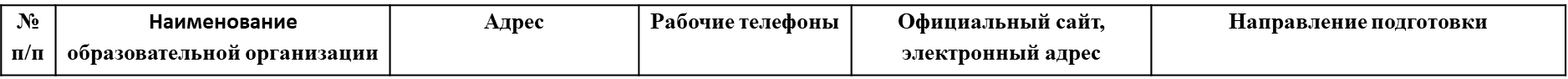 Уровень средней зарплаты за последние 12 месяцев: СПЕЦИАЛИСТ ПО ИНФОРМАЦИОННЫМ СИСТЕМАМ в Московской области
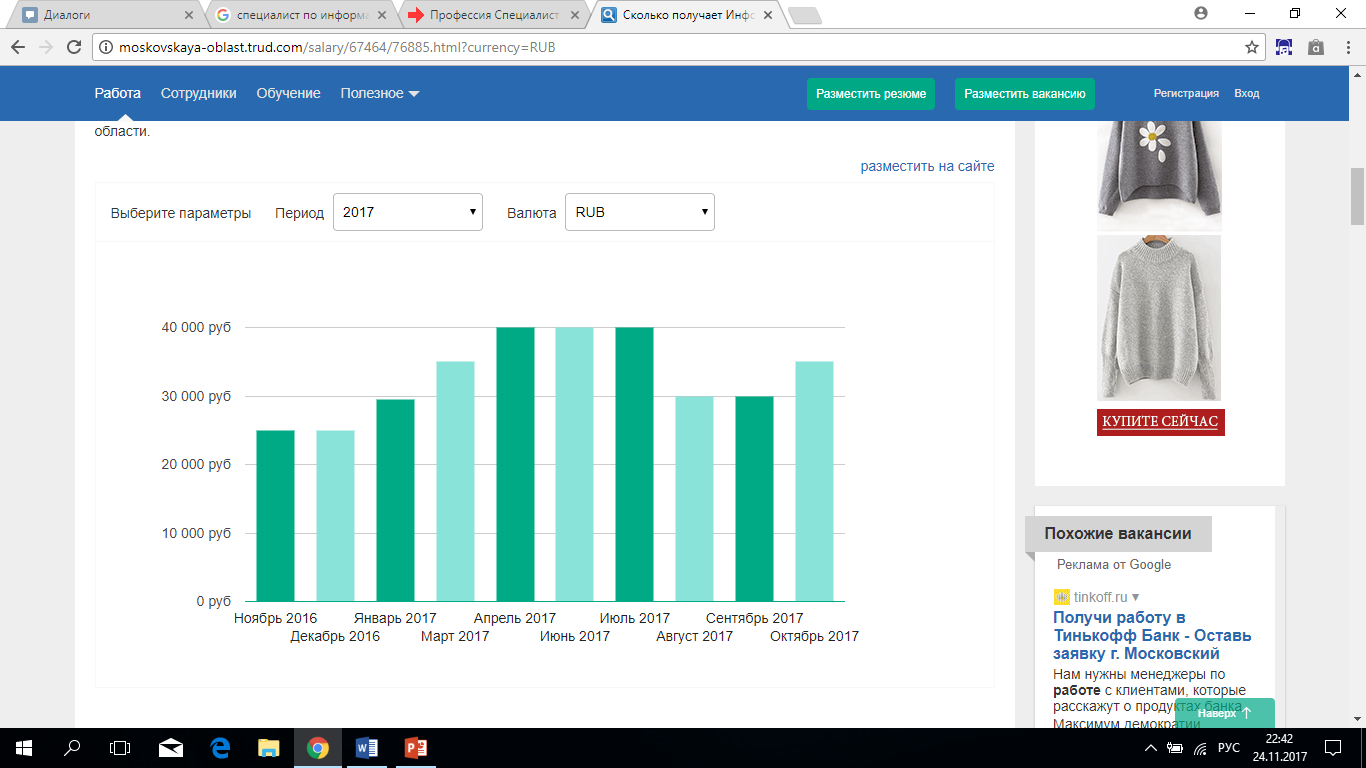 Распределение вакансии СПЕЦИАЛИСТ ПО ИНФОРМАЦИОННЫМ СИСТЕМАМ по областям Московской области
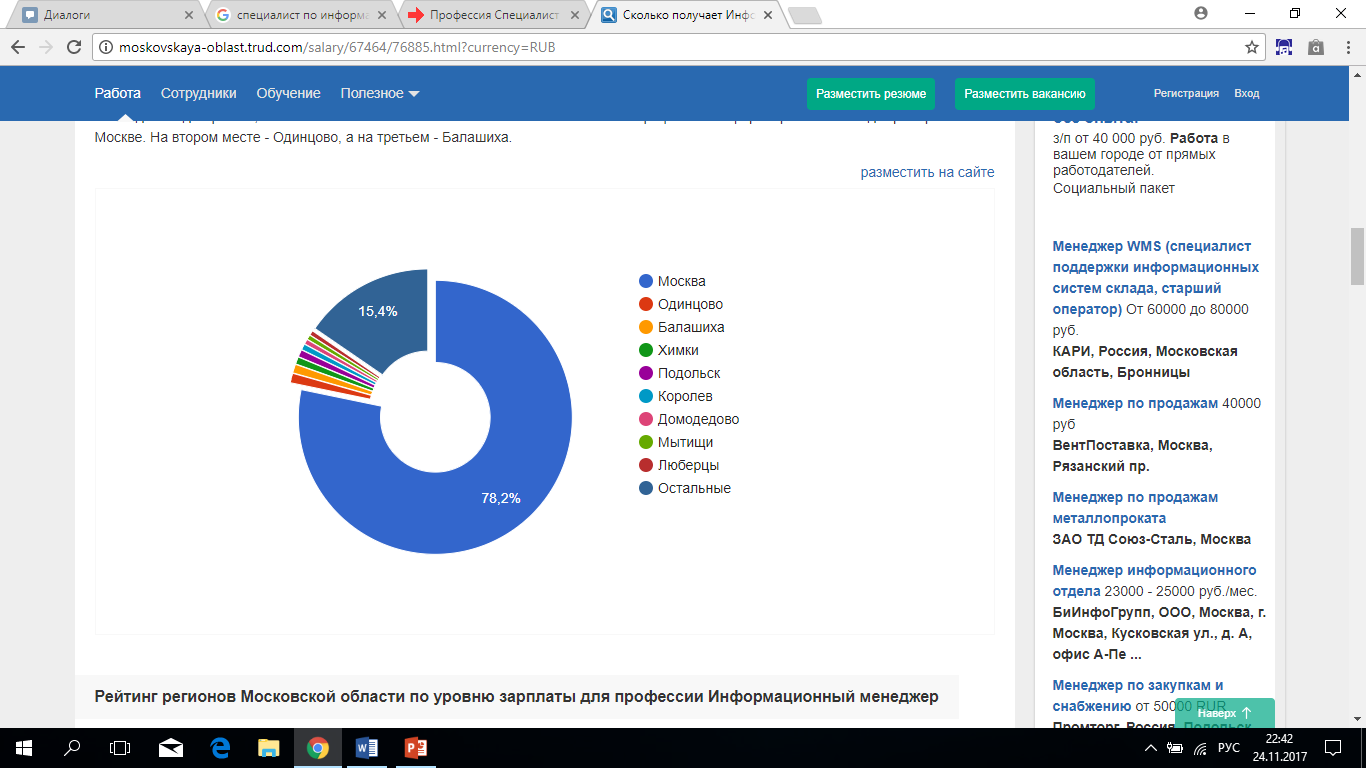